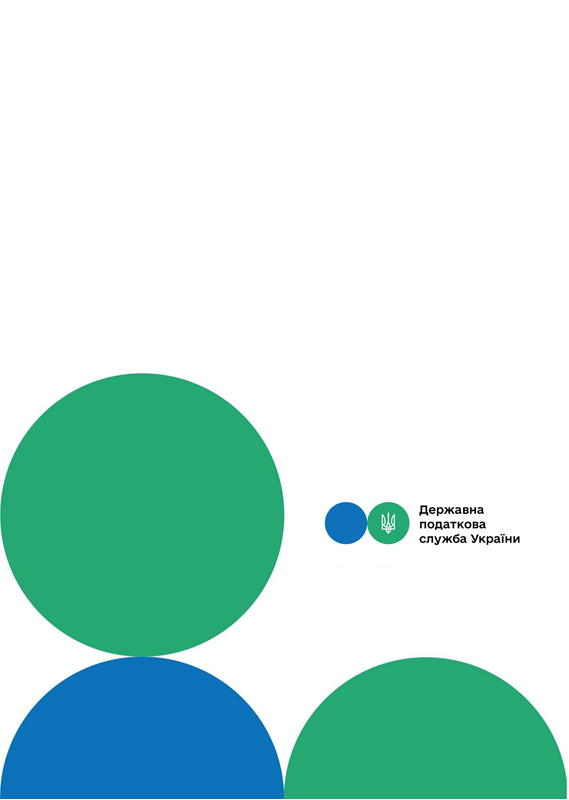 Головне управління ДПС у м. Києві
Друзі, підписуйтеся на офіційні сторінки Державної податкової служби України у соціальних мережах, де ви зможете переглянути новини, актуальні роз'яснення податкових новацій, а також інфографіки, коментарі керівництва, фахівців служби! Буде корисно та цікаво!
Спілкуйтеся з податковою службою дистанційно за допомогою сервісу  «InfoTAX»:
Про зміни, які вносяться до ДРФО, фізичні особи можуть повідомити шляхом подання заяви за формою   № 5ДР
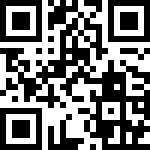 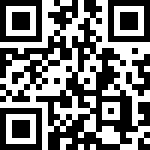 канал ДПС «Telegram»
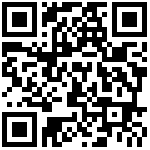 сторінка на «Youtube» каналі ДПС
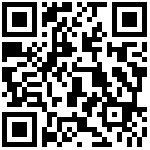 сторінка ДПС на «Facеbook»
Офіційний веб-портал  Державної податкової  служби України: tax.gov.ua
Інформаційно-довідковий департамент ДПС: 0-800-501-007
Січень 2022
3
тРАВ
Головне управління ДПС у м. Києві звертає увагу, що у разі зміни даних, які вносяться до облікової картки фізичної особи – платника податків (прізвища,  місця  реєстрації  тощо)  фізичній  особі необхідно подати заяву за ф. № 5ДР (додаток 12 до Положення про реєстрацію фізичних осіб у Державному реєстрі фізичних осіб – платників податків, затвердженого наказом Міністерства фінансів України від 29 вересня 2017 року № 822) до податкового органу за місцем реєстрації фізичної особи, або до будь-якого податкового органу, якщо фізична особа тимчасово перебуває за межами населеного пункту проживання. 
   Термін внесення змін до облікових даних платника податків та виготовлення реєстраційного номеру облікової картки платника податків: 
   – до 3-х робочих днів – у разі звернення до податкового органу за місцем проживання; 
   – до 5-ти робочих днів – у разі звернення до будь-якого податкового органу. 
   З переліком документів, необхідних для зміни даних, які вносяться до облікової картки фізичної особи – платника податків,
а також вимогами до них, порядком та способом їх подання можна ознайомитися за посиланням:    https://kyiv.tax.gov.ua/data/material/000/430/536124/1_K_Vidacha_kartki_platnika_podatk_v.pdf 
  Фізичні особи – платники податків можуть подати заяву за ф. № 5ДР (електронна форма F1314701) та скановані копії документів засобами інформаційно-телекомунікаційної системи «Електронний кабінет» (далі – ІТС «Електронний кабінет»), вхід до якої здійснюється за адресою: cabinet.tax.gov.ua, а також через офіційний вебпортал ДПС. 
    З рекомендаціями щодо подання відомостей для реєстрації фізичної особи та/або внесення змін до Державного реєстру фізичних осіб – платників податків засобами ІТС «Електронний кабінет» фізичні особи можуть ознайомитися на офіційному вебпорталі ДПС у рубриці: «Головна/Фізичним особам/Подання відомостей для реєстрації фізичної особи/внесення змін до Державного реєстру фізичних осіб – платників податків засобами ІТС «Електронний кабінет».
1
2